CPSC 503Computational Linguistics
Lecture 2
Giuseppe Carenini
9/14/2021
CPSC503 Winter 2020-21
1
Today Sept 14
Assignment1, Textbook 3rd Edition on Canvas
Review responses to Initial Survey
Brief check of some background knowledge
English Morphology
FSA and Morphology
Start: Finite State Transducers (FST) and Morphological Parsing/Gen.
9/14/2021
CPSC503 Winter 2020-21
2
[Speaker Notes: FSA modelling English morphology can tell you whether a string is or is not an English word

Morphological parsing from the (spelling of a word) to a morpheme and feature sequence]
503 Initial Survey (2021-22) avg and sd (#22 responses)
9/14/2021
CPSC503 Winter 2020-21
3
[Speaker Notes: We will cover everything in red. Which is good because most are below = 5
For the red above 5 we will cover how that framework can be applied to language.
If you are below 5 in any black category (need to make up with assignment 1 and your own readings)
Programming languages you are at lease 6 in one of the two]
Pointers to fill in gaps in background knowledge
- ProbInfoTheory Handout on course webpage
- basic concepts in machine learninghttp://people.cs.ubc.ca/~poole/aibook/html/ArtInt.htmlI am just telling you what is the minimum required (feel free toexplore more! :-)7.2 only the intro page7.3.1, 7.3.2, 7.4.111.111.1.2- first order logics (please read Chp 17 of textbook 2ndEd up to page 563
3rd edition Chp 14 up to 14.4)- basic linguistics (pointer to website on the English grammar   https://www.ucl.ac.uk/internet-grammar/home.htm
9/14/2021
CPSC503 Winter 2020-21
4
Today Sept 14
Brief check of some background knowledge
English Morphology
FSA and Morphology
Start: Finite State Transducers (FST) and Morphological Parsing/Gen.
9/14/2021
CPSC503 Winter 2020-21
5
[Speaker Notes: FSA modelling English morphology can tell you whether a string is or is not an English word

Morphological parsing from the (spelling of a word) to a morpheme and feature sequence]
??
!
\
b
a
b
a
!
\
b
a
a
a
9/14/2021
CPSC503 Winter 2020-21
6
[Speaker Notes: What is it?
Is it D or ND?
Are ND more powerful?
/baa+!/
NDFSA
- Transition can lead to multiple states- Explore one alternative at the time]
??
/CPSC50[34]/
/^([Ff]rom\b|[Ss]ubject\b|[Dd]ate\b)/
/[0-9]+(\.[0-9]+){3}/
9/14/2021
CPSC503 Winter 2020-21
7
[Speaker Notes: Def. Notation to specify a set of strings
. any character (when used without a \)
Searching and acting on what you find]
Fundamental Relations
implement
(generate and recognize)
Regular
Expressions
FSA
describe
model
Linguistic
Phenomena
9/14/2021
CPSC503 Winter 2020-21
8
[Speaker Notes: Reg Exp notation to specify a set of strings
Besides implementing regular expression FSA have a wide variety of uses….

Regular expressions can be viewed as a textual way of specifying the structure of finite-state automata.
They both specify regular languages
0 is regular
Each element of alphabet is a regular language
L1 and L2 regular
L1 concatenated with L2 is regular
L1 union L2 is regular
Kleene closure of L1 is regular]
RegExp in Practice: Text Searching/Editing
/[tT]he/
/\bthe\b/
/\b[tT]he\b/
Find me all instances of the determiner “the” in an English text. 
To count them
To substitute them with something else
You try: /the/
The other cop went to the bank but there were no people there.
s/\b([tT]he|[Aa]n?)\b/DET/
9/14/2021
CPSC503 Winter 2020-21
9
[Speaker Notes: The process we just went through was based on fixing two kinds of errors
Matching strings that we should not have matched (there, other)
False positives
Not matching things that we should have matched (The)
False negatives
Reducing the error rate for an application often involves two antagonistic efforts: 
Increasing accuracy (minimizing false positives)
Increasing coverage (minimizing false negatives).]
Annotated Corpora
Example The CoNLL corpora provide chunk structures, which are encoded as flat trees. 
The CoNLL 2000 Corpus includes ***phrasal chunks***
The CoNLL 2002 Corpus includes ***named entity chunks***.

http://nltk.googlecode.com/svn/trunk/doc/howto/corpus.html
9/14/2021
CPSC503 Winter 2020-21
10
[Speaker Notes: [NP He ] [VP reckons ] [NP the current account deficit ] [VP will narrow ] [PP to ] [NP only # 1.8 billion ] [PP in ] [NP September ]
This data consists of the same partitions of the Wall Street Journal corpus (WSJ) as the widely used data for noun phrase chunking: sections 15-18 as training data (211727 tokens) and section 20 as test data (47377 tokens). The annotation of the data has been derived from the WSJ corpus by a program written by Sabine Buchholz from Tilburg University, The Netherlands.]
Formalisms, Models and Algorithms (very brief history of NLP )
… 70s-80s first symbolic models and algorithms for Natural Language
…90s - 00s Probabilistic models HMMs, PCFG and algorithms…machine learning
…10s Neural Models… embeddings, RNNs, Attention
…20s Large Transformer-based Language Models, contextualized embeddings, fine-tuning
9/14/2021
CPSC503 Winter 2020-21
11
[Speaker Notes: … to represent the linguistic knowledge….

…]
Notes on Machine Learning
6. Sometimes well known symbolic formal systems (models and inference algorithms) support the interpretation of current neural models as well as facilitates the development of new ones

Rational Recurrences. Hao Peng, Roy Schwartz, Sam Thomson and Noah A. Smith EMNLP (Nov) 2018
 In this work we show that many neural models are more interpretable than previously thought, by drawing connections to weighted finite state automata (WFSAs). We study several recently proposed RNN architectures and show that one can use WFSAs to characterize their recurrent updates. We call such models rational recurrences (§3).1 Analyzing recurrences in terms of WFSAs provides a new view of existing models and facilitates the development of new ones
So we need to study these symbolic formal systems
9/14/2021
12
CPSC503 Winter 2020-21
Very Recent: Dialog system Combining FST in neural architecture(point 3 integrating neural models with “traditional” models )
Yiheng Zhou, Yulia Tsvetkov, Alan W Black, and Zhou Yu. 2020. Augmenting non-collaborative dialog systems with explicit semantic and strategic dialog history. 
In International Conference on Learning Representations.
9/14/2021
CPSC503 Winter 2020-21
13
[Speaker Notes: Augmenting Non-Collaborative Dialog Systems with Explicit Semantic and Strategic Dialog History 
Yiheng Zhou, Yulia Tsvetkov, Alan W Black, Zhou Yu
25 Sep 2019 (modified: 11 Mar 2020)ICLR 2020 Conference Blind SubmissionReaders:  EveryoneShow BibtexShow Revisions
Original Pdf:   pdf
Keywords: dialog systems, history tracking
Abstract: We study non-collaborative dialogs, where two agents have a conflict of interest but must strategically communicate to reach an agreement (e.g., negotiation). This setting poses new challenges for modeling dialog history because the dialog's outcome relies not only on the semantic intent, but also on tactics that convey the intent. We propose to model both semantic and tactic history using finite state transducers (FSTs). Unlike RNN, FSTs can explicitly represent dialog history through all the states traversed, facilitating interpretability of dialog structure. We train FSTs on a set of strategies and tactics used in negotiation dialogs. The trained FSTs show plausible tactic structure and can be generalized to other non-collaborative domains (e.g., persuasion). We evaluate the FSTs by incorporating them in an automated negotiating system that attempts to sell products and a persuasion system that persuades people to donate to a charity. Experiments show that explicitly modeling both semantic and tactic history is an effective way to improve both dialog policy planning and generation performance.]
From: Finite-State Text Processing (May 2021)Kyle Gorman (Graduate Center, City University of New York) , Richard Sproat (Google LCC)
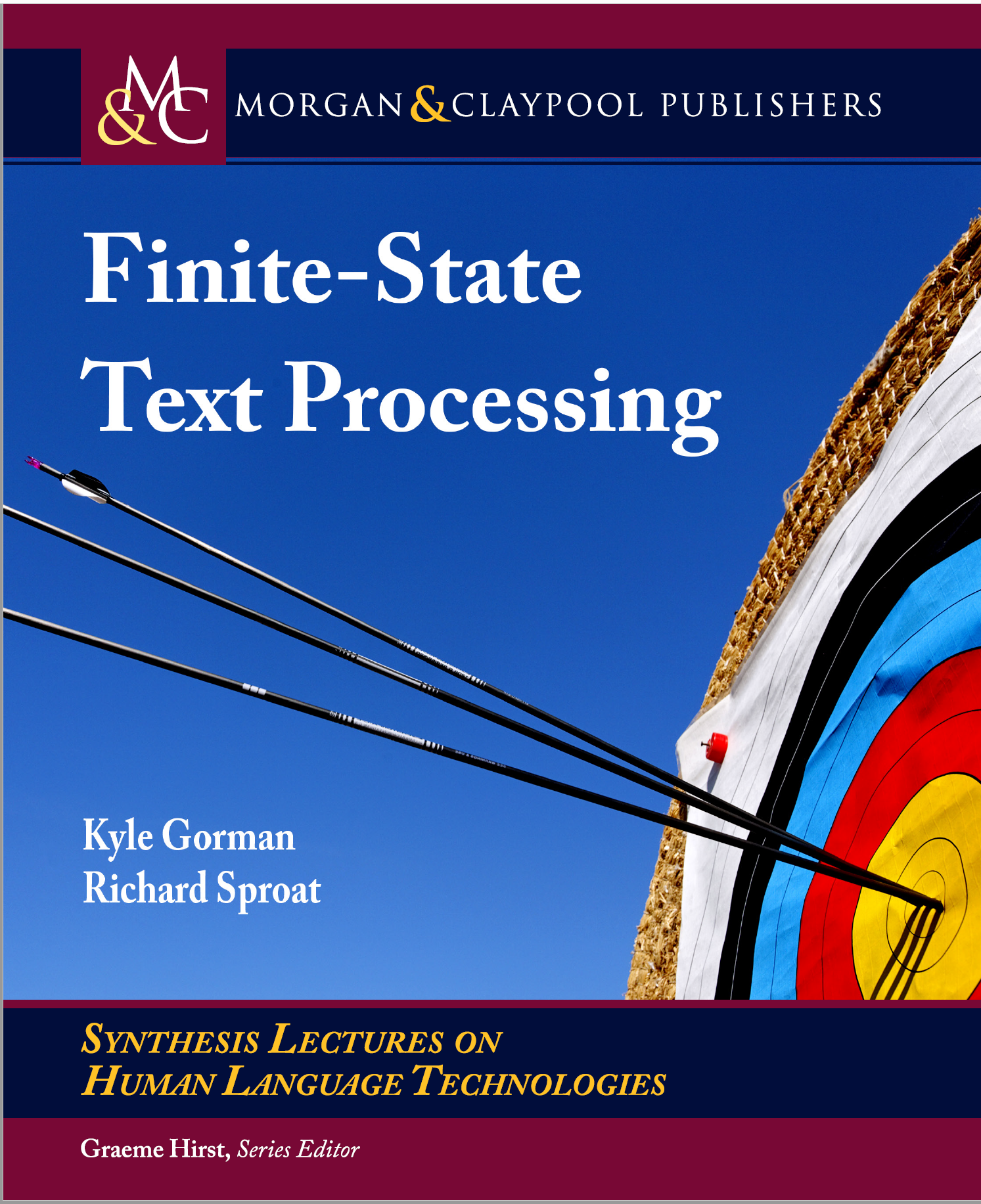 In our opinion, finite-state central role in speech and language technologies and are not going away any time soon. At Google, the OpenFst and OpenGrm libraries remain absolutely essential for latency-sensitive applications like voice search, automated captions in YouTube, and the Google Assistant. Many Google engineers and linguists working on speech and language processing specialize in WFST algorithms or grammar development.
While we cannot speak to practices elsewhere in the tech industry, Pusateri et al. (2017) reports that the Apple’s Siri assistant uses finite-state grammars…
9/14/2021
CPSC503 Winter 2020-21
14
[Speaker Notes: In our opinion, finite-state methods still play a central role in speech and language technologies and are not going away any time soon. At Google, the OpenFst and OpenGrm libraries remain absolutely essential for latency-sensitive applications like voice search, automated captions in YouTube, and the Google Assistant. Many Google engineers and linguists working on speech and language processing specialize in WFST algorithms or grammar development.
While we cannot speak to practices elsewhere in the tech industry, Pusateri et al. (2017) reports that the Apple’s Siri assistant uses finite-state grammars—hybridized with a neural network— for inverse normalization, i.e., to convert ASR transcripts to a human-readable form. The powerful Kaldi speech recognition toolkit—widely used by academic researchers—uses a WFST decoder, implemented with OpenFst. Other technologies—including modern neural networks— have begun to encroach on the state of the art for speech technologies, and may ultimately render WFSTs obsolete, but such technologies still struggle to compete on latency, particularly for embedded platforms (e.g., mobile devices) lacking the specialized hardware needed to support large neural networks. For instance, at the time of writing the neural network-based text normalization system described by Zhang et al. (2019), which is used to synthesize U.S. English driving directions for Google Maps, nonetheless exceeds the computational capacity of conventional mobile devices.]
Knowledge-Formalisms Map(including probabilistic & neural formalisms)
2010s
90s-2000s
State Machines (and prob. versions)
(Finite State Automata,Finite State Transducers, Markov Models)
Neural Models, Neural Sequence  Modeling
Morphology
Machine Learning
Syntax
Rule systems (and prob. versions)
(e.g., (Prob.) Context-Free Grammars)
Semantics
Logical formalisms (First-Order Logics, Prob. Logics, Neural Tree Models)
Pragmatics
Discourse and Dialogue
AI planners (MDP Markov Decision Processes, Reinforcement learning)
9/14/2021
15
CPSC503 Winter 2020-21
[Speaker Notes: My Conceptual map - This is the master plan
Markov Models used for part-of-speech and dialog
Syntax is the study of formal relationship between words
How words are clustered into classes (that determine how they group and behave)
How they group with they neighbors into phrases]
Today
State Machines (and prob. versions)
(Finite State Automata (Reg. Exp.),Finite State Transducers, Markov Models)
Neural Models, Neural Sequence  Modeling
Morphology
(English)
Machine Learning
Syntax
Rule systems (and prob. versions)
(e.g., (Prob.) Context-Free Grammars)
Semantics
Logical formalisms (First-Order Logics, Prob. Logics, Neural Tree Models)
Pragmatics
Discourse and Dialogue
AI planners (MDP Markov Decision Processes, Reinforcement learning)
9/14/2021
16
CPSC503 Winter 2020-21
[Speaker Notes: My Conceptual map - This is the master plan
Markov Models used for part-of-speech and dialog
Syntax is the study of formal relationship between words
How words are clustered into classes (that determine how they group and behave)
How they group with they neighbors into phrases]
English Morphology
Def. The study of how words are formed from minimal meaning-bearing units (morphemes)
We can usefully divide morphemes into two classes
Stems: The core meaning bearing units
Affixes: Bits and pieces that adhere to stems to change their meanings and grammatical functions
Examples: unhappily, ……………
9/14/2021
CPSC503 Winter 2020-21
17
[Speaker Notes: Each one come up with a word and say what the stem is 

Un-happy
unbeliveably

Morphology is the study of the ways that words are built up from smaller meaningful units called morphemes]
Word Classes
For now word classes: nouns, verbs, adjectives and adverbs.
We’ll go into the gory details later
Word class determines to a large degree the way that stems and affixes combine
9/14/2021
CPSC503 Winter 2020-21
18
[Speaker Notes: we have in mind familiar notions like
Right now we’re concerned with word classes because the way that stems and affixes combine is based to a 
large degree on the word class of the stem]
English Morphology
We can also divide morphology up into two broad classes
Inflectional
Derivational
9/14/2021
CPSC503 Winter 2020-21
19
Inflectional Morphology
The resulting word:
Has the same word class as the original
Serves a grammatical/semantic purpose different from the original
9/14/2021
CPSC503 Winter 2020-21
20
[Speaker Notes: Inflectional morphology concerns the combination of stems and affixes where the resulting word]
Nouns, Verbs and Adjectives (English)
Nouns are simple (not really)
Markers for plural and possessive
Verbs are only slightly more complex
Markers appropriate to the tense of the verb and to the person
Adjectives
Markers for comparative and superlative
9/14/2021
CPSC503 Winter 2020-21
21
Regulars and Irregulars
Some words misbehave (refuse to follow the rules)
Mouse/mice, goose/geese, ox/oxen
Go/went, fly/flew
Regulars…
Walk, walks, walking, walked, walked
Irregulars
Eat, eats, eating, ate, eaten
Catch, catches, catching, caught, caught
Cut, cuts, cutting, cut, cut
9/14/2021
CPSC503 Winter 2020-21
22
[Speaker Notes: Ok so it gets a little complicated by the fact that]
Derivational Morphology
Derivational morphology is the messy stuff that no one ever taught you.
Changes of word class 
Less Productive ( -ant V -> N only with V of Latin origin!)
9/14/2021
CPSC503 Winter 2020-21
23
[Speaker Notes: More complex than inflection for a number of reasons
Less productive (you cannot add and “able” to any verb) many more exception than inflectional
workerwriter]
Derivational Examples
Verb/Adj  to   Noun
9/14/2021
CPSC503 Winter 2020-21
24
Derivational Examples
Noun/Verb  to  Adj
9/14/2021
CPSC503 Winter 2020-21
25
[Speaker Notes: - al can also be V-> N]
Compute
Many paths are possible…
Start with compute
Computer -> computerize -> computerization
Computation -> computational
Computer -> computerize -> computerizable
Compute -> computee
9/14/2021
CPSC503 Winter 2020-21
26
Summary
State Machines (and prob. versions)
(Finite State Automata (Reg. Exp.),Finite State Transducers, Markov Models)
Neural Models, Neural Sequence  Modeling
Morphology
(English)
Machine Learning
Syntax
Rule systems (and prob. versions)
(e.g., (Prob.) Context-Free Grammars)
Semantics
Logical formalisms (First-Order Logics, Prob. Logics, Neural Tree Models)
Pragmatics
Discourse and Dialogue
AI planners (MDP Markov Decision Processes, Reinforcement learning)
9/14/2021
27
CPSC503 Winter 2020-21
[Speaker Notes: My Conceptual map - This is the master plan
Markov Models used for part-of-speech and dialog
Syntax is the study of formal relationship between words
How words are clustered into classes (that determine how they group and behave)
How they group with they neighbors into phrases]
FSAs and Morphology
GOAL1: recognize whether a string is an English word

PLAN:
First we’ll capture the morphotactics (the rules governing the ordering of affixes in a language)
Then we’ll add in the actual stems
9/14/2021
CPSC503 Winter 2020-21
28
[Speaker Notes: Goal: recognize whether a string is an English word
First we’ll capture… 
We could list all of them and just perform a linear search

What is the problem with this idea]
FSA for Portion of Noun Inflectional Morphology
9/14/2021
CPSC503 Winter 2020-21
29
[Speaker Notes: Reg nouns
	ending in –s, -z, -sh, -ch, -x   -> es  (kiss, waltz, bush, rich, box)
	ending –y preceded by a consonant change the –y to -i]
Adding the Stems
But it does not express that:
Reg nouns ending in –s, -z, -sh, -ch, -x   -> es  (kiss, waltz, bush, rich, box)
Reg nouns ending –y preceded by a consonant change the –y to -i
9/14/2021
CPSC503 Winter 2020-21
30
[Speaker Notes: We expand each arc with the morphemes that make up the set…
The resulting FSA is defined at the level of words
This incorrectly accept foxs we will see later on how to deal with this
SPELLING CHANGES]
Small Fragment of V and N Derivational Morphology
[nouni] eg. hospital
[adjal] eg. formal
[adjous] eg. arduous
[verbj] eg. speculate
[verbk] eg. conserve
9/14/2021
CPSC503 Winter 2020-21
31
[Speaker Notes: An FSA for a small portion fragment of English derivational morphology
It gives an idea of its extreme complexity!
(there are exceptions to many of these constraints!)

Some models of English derivation are based on the more complex context-free grammar]
GOAL2: Morphological Parsing/Generation (vs. Recognition)
Recognition is usually not quite what we need. 
Usually given a word we need to find: the stem and its class and morphological features (parsing)
Or we have a stem and its class and morphological features and we want to produce the word (production/generation)
Examples (parsing)
From “cats” to “cat +N +PL”
From “lies” to ……
9/14/2021
CPSC503 Winter 2020-21
32
[Speaker Notes: lie +N +PL  or lie +V +3SG]
Computational problems in Morphology
Recognition: recognize whether a string is an English word (FSA)
Parsing/Generation:
stem, class, lexical features
….
word
….
lie +N +PL
e.g.,
lies
lie +V +3SG
Stemming:
stem
word
….
9/14/2021
CPSC503 Winter 2020-21
33
[Speaker Notes: buy +V +PAST-PART
This this+Pron+NomObl+3P+Sg I
s be+Verb+Pres+3sg 
only only+Adj 
Ambiguous stemming:
Organization -> organ / organize]
Finite State Transducers
FSA cannot help….
The simple story
Add another tape
Add extra symbols to the transitions

On one tape we read “cats”, on the other we write “cat +N +PL”
9/14/2021
CPSC503 Winter 2020-21
34
[Speaker Notes: FST key technology throughout NLP]
FSTs
parsing
generation
9/14/2021
CPSC503 Winter 2020-21
35
(Simplified) FST formal definition(you can skip 3.4.1 unless you want to work on FST)
Q: a finite set of states
I,O: input and an output alphabets (which may include ε)
Σ: a finite alphabet of complex symbols i:o, iI and oO 
Q0: the start state
F: a set of accept/final states (FQ)
A transition relation  δ that maps QxΣ -> 2Q
9/14/2021
CPSC503 Winter 2020-21
36
[Speaker Notes: The book also mentions relater (you do not need to be concerned about that)
New edition provides a more sophisticated definition. Look at that and at 3.4.1 only if FST used in project.]
FST can be used as…
Translators: input one string from I, output another from O (or vice versa) 
Recognizers: input a string from IxO
Generator: output a string from IxO
9/14/2021
CPSC503 Winter 2020-21
37
[Speaker Notes: The book also mention relater (you do not need to be concerned about the)]
c:c
a:a
t:t
+PL:s
+N:ε
+SG: ε
Simple Example
Transitions (as a translator):
c:c means read a c on one tape and write a c on the other (or vice versa)
+N:ε means read a +N symbol on one tape and write nothing on the other (or vice versa)
+PL:s means read +PL and write an s (or vice versa)
9/14/2021
CPSC503 Winter 2020-21
38
[Speaker Notes: Or the opposite !

FSTs for the morphology of a natural language may have 105 – 107 states and arcs]
Examples (as a translator)
c:c
a:a
t:t
+PL:s
+N:ε
+SG: ε
lexical
parsing
surface
c
a
t
s
lexical
+SG
c
a
t
+N
generation
surface
9/14/2021
39
CPSC503 Winter 2020-21
+PL:s
l:l
i:i
e:e
+N:ε
q0
q1
q2
q3
q4
q6
q5
q7
+V:ε
+3SG:s
Slightly More complex Example
Transitions (as a translator):
l:l means read an l on one tape and write an l on the other (or vice versa)
+N:ε means read a +N symbol on one tape and write nothing on the other (or vice versa)
+PL:s means read +PL and write an s (or vice versa)
…
9/14/2021
CPSC503 Winter 2020-21
40
[Speaker Notes: Or the opposite !
[Mhori 97] p-subsequential transducers were introduced, which allow emission of up to p final
output strings.]
Examples (as a translator)
+PL:s
l:l
i:i
e:e
+N:ε
q0
q1
q2
q3
q4
q6
q5
q7
+V:ε
+3SG:s
lexical
parsing
surface
l
i
e
s
lexical
l
i
e
+V
+3SG
generation
surface
41
9/14/2021
CPSC503 Winter 2020-21
Examples (as a recognizer and a generator)
+PL:s
l:l
i:i
e:e
+N:ε
q0
q1
q2
q3
q4
q6
q5
q7
+V:ε
+3SG:s
l
i
e
+V
+3SG
lexical
surface
l
i
e
s
lexical
surface
9/14/2021
CPSC503 Winter 2020-21
42
FST: inflectional morphology of plural
Some regular-nouns
Notes:
X -> X:X
lexical:surface
Some irregular-nouns
o:i
9/14/2021
CPSC503 Winter 2020-21
43
[Speaker Notes: Right lexical tape
Left surface tape

Average high school student knows ~60,000 stems!]
Examples
lexical
surface
m
i
c
e
lexical
c
a
t
+N
+PL
surface
9/14/2021
CPSC503 Winter 2020-21
44
Computational Morphology: Problems/Challenges
Ambiguity: one word can correspond to multiple structures (more critical in morphologically richer languages)

Spelling changes: may occur when two morphemes are combined
	e.g. butterfly + -s -> butterflies
9/14/2021
CPSC503 Winter 2020-21
45
[Speaker Notes: Recall that in non-deterministic recognition multiple paths through a machine may lead to an accept state]
Deal with Morphological Ambiguity
Find all the possible outputs (all paths) and return them all (without choosing)
Then Other processes can look at the neighboring words to choose….
E.g., Part-of-speech tagging
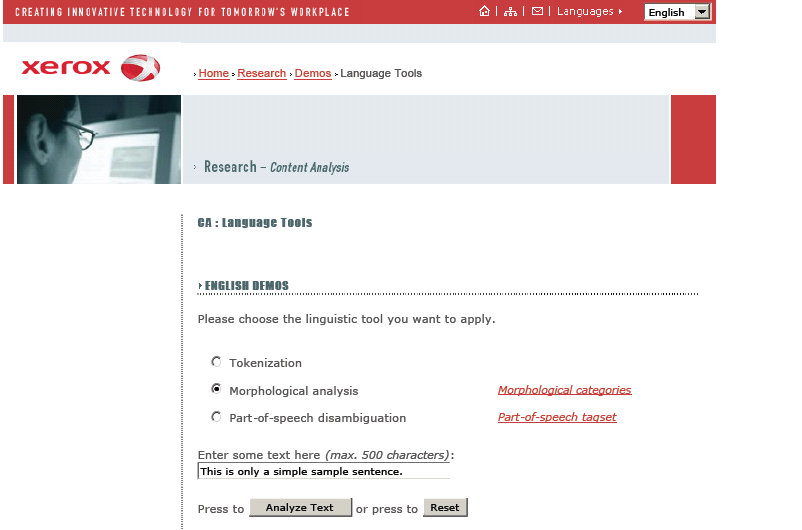 9/14/2021
CPSC503 Winter 2020-21
46
[Speaker Notes: How common in English?
Foxes  N/V
Barks N/V

For number 2 you need multiple output tapes
For sure more important in morphologically richer languages]
(2) Spelling Changes
When morphemes are combined inflectionally the spelling at the boundaries may change
Examples
E-insertion: when –s is added to a word, -e is inserted if word ends in –s, -z, -sh, -ch, -x   (e.g., kiss, miss, waltz, bush, watch, rich, box)

Y-replacement: when –s or -ed are added to a word ending with a –y, -y changes to –ie or –i respectively (e.g., butterfly, try)
9/14/2021
CPSC503 Winter 2020-21
47
[Speaker Notes: Morpophonemic
Leaves, which is also ambiguous
f-v alternation: wife -> wives, leaf -> leaves]
Solution: Multi-Tape Machines
Add intermediate tape 
Use the output of one tape machine as the input to the next
Add intermediate symbols
^ morpheme boundary
# word boundary
9/14/2021
CPSC503 Winter 2020-21
48
[Speaker Notes: To deal with this we can simply add more tapes and use the output of one tape machine as the input to the next
So to handle irregular spelling changes we’ll add intermediate tapes with intermediate symbols]
Multi-Level Tape Machines
FST-1
FST-2
FST-1 translates between the lexical and the intermediate level 
FTS-2 handles the spelling changes (due to one rule) to the surface tape
9/14/2021
CPSC503 Winter 2020-21
49
[Speaker Notes: Now whenever FST-1 adds a suffix it also adds a ^ 
To deal with this we can simply add more tapes and use the output of one tape machine as the input to the next
So to handle irregular spelling changes we’ll add intermediate tapes with intermediate symbols

We use one machine to transduce between the lexical and the intermediate level, and another to 
handle the spelling changes to the surface tape]
FST-1 for inflectional morphology of plural (Lexical <-> Intermediate )
Some 
regular-nouns
+PL:^s#
#
#
#
Some irregular-nouns
o:i
ε:s
ε:#
+PL:^
50
CPSC503 Winter 2020-21
9/14/2021
[Speaker Notes: ^ morpheme boundary symbol
# word boundary symbol]
+PL:^s#
#
#
+PL
lexical
+N
f
o
x
intemediate
#
lexical
m
o
u
s
e
+N
+PL
intemediate
o:i
9/14/2021
CPSC503 Winter 2020-21
51
Example
lexical
f
o
x
+N
+PL
intemediate
lexical
m
o
u
s
e
+N
+PL
intemediate
9/14/2021
CPSC503 Winter 2020-21
52
[Speaker Notes: It does not do anything if the rule does not apply
A key feature of this machine is that it doesn’t do anything to inputs to which it doesn’t apply.
Meaning that they are written out unchanged to the output tape.]
FST-2 for E-insertion(Intermediate <-> Surface)
E-insertion: when –s is added to a word, -e is inserted if word ends in –s, -z, -sh, -ch, -x 
…as in fox^s# <-> foxes
other = any feasible pair that is not on the FST
#: ε
9/14/2021
CPSC503 Winter 2020-21
53
[Speaker Notes: other = Any feasible pair that is not in the transducer
Just to show you how complex they are
There is a typo
Try kiss#?]
intermediate
f
o
x
^
s
#
surface
intermediate
b
o
x
^
i
n
g
#
#: ε
surface
54
9/14/2021
CPSC503 Winter 2020-21
Examples
intermediate
f
o
x
^
s
#
surface
intermediate
b
o
x
^
i
n
g
#
surface
9/14/2021
CPSC503 Winter 2020-21
55
[Speaker Notes: It does not do anything if the rule does not apply
A key feature of this machine is that it doesn’t do anything to inputs to which it doesn’t apply.
Meaning that they are written out unchanged to the output tape.]
Where are we?
#
9/14/2021
CPSC503 Winter 2020-21
56
Final Scheme: Part 1
9/14/2021
CPSC503 Winter 2020-21
57
Final Scheme: Part 2
9/14/2021
CPSC503 Winter 2020-21
58
Assignment-1 is out on Canvas (due Sept 23)
Today we did Chp. 3 (2ed) up to 3.10 excluded
(def. of FST: understand the one on slides)
(3.4.1 optional)
For Next TimeRead handout Probability  Stats Information theoryNext Lecture: Start Probabilistic Models for NLP (read Chpt. 5.9 and 4, 4.1 – 4.2 2ndEd; Appendix B, 3, 3.1 3rd Ed)
Noisy Channel – Spelling Checker
Start N-grams
9/14/2021
CPSC503 Winter 2020-21
59